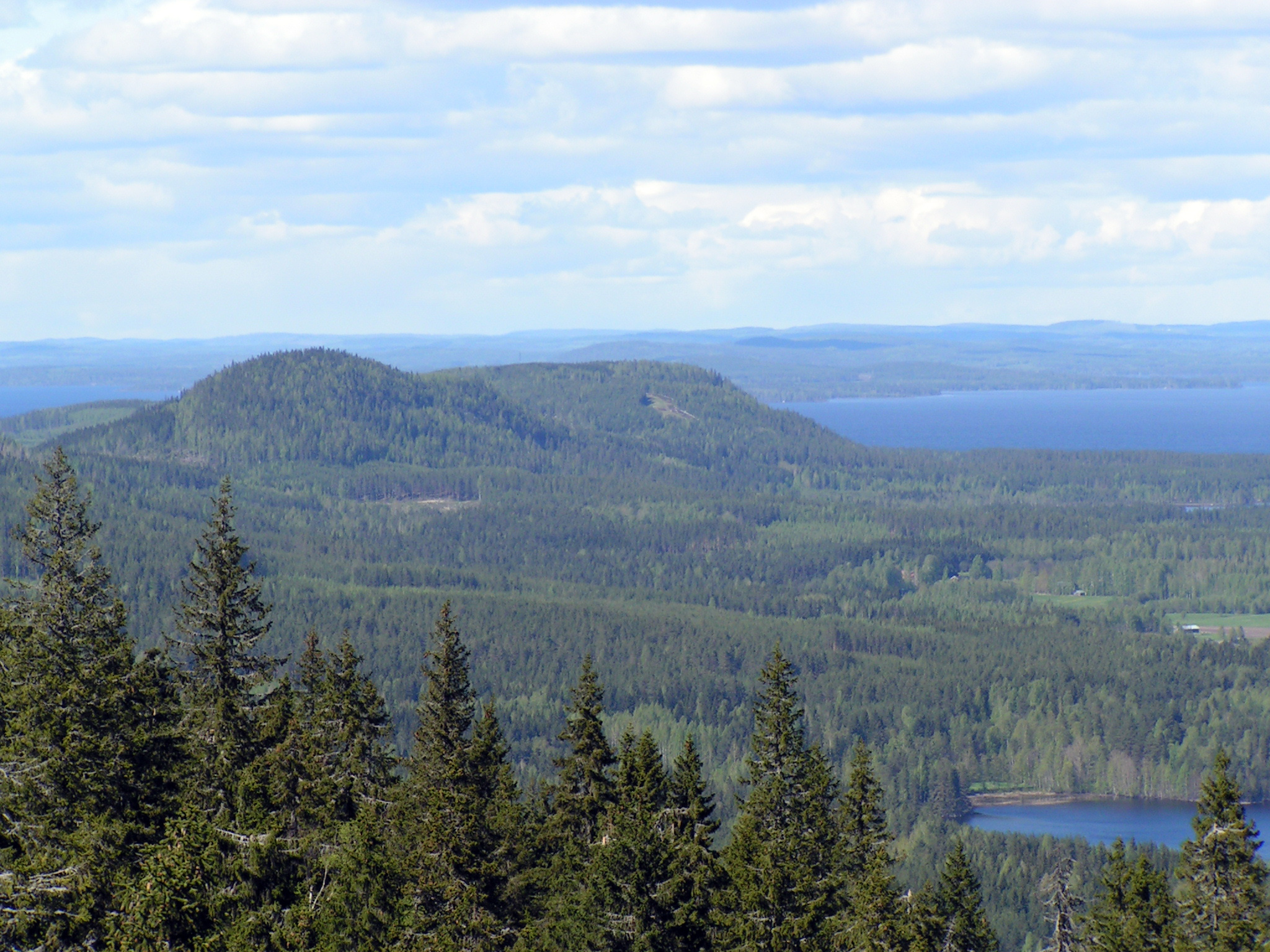 https://yle.fi/aihe/artikkeli/2014/05/09/ylen-eu-illoissa-1994-kinattiin-suomen-tulevaisuudesta
Suomi ja EU
Liittyi 1995
Euron käyttöönotto alusta alkaen (1999/2002)
Syitä:
Taloudelliset
Turvallisuuspoliittiset
Taustalla Neuvostoliiton hajoaminen
[Speaker Notes: -Videolla: turvallisuuspolitiikkaa (vrt.kirja!), kestävää kehitystä (ydinjäte - Onkalo -Posiva Oy:n tutkimustila, olkiluodon ydinvoimalan vieressä loppusijoituspaikka, valmistuu 2020), tyytyväisyyttä Suomen asemaan, pelkoa tuntemattomasta, kehitysapua, "Euroopan armeija", (Euroopan unionin nopean toiminnan joukot, rauhanturvaaminen, kriisinhallinta) suhde Venäjään, sosiaaliturva, hämmennystä omasta päätösvallasta, tietämättömyys, kulttuurierot, EU:sta eroaminen, Grönlanti jne. -Millä jäsenyyttä puolustetaan? Entä vastustetaan? Onko joukossa vanhentuneita argumentteja?
-Jäsenyyshakemus 1992 (eduskunta hyväksyi 133-60)
-Euro: tilivaluuttana 1999, käteisrahana 2002
-Liittyi neuvoa-antavan kansanäänestyksen (57-43) jälkeen yhdessä Ruotsin ja Itävallan kanssa. Norjassa myös kansanäänestys -> eri tulos
-Taloudelliset syyt: pelättiin talouden kärsivän, jos jäätiin integraation ulkopuolelle -> kilpailukyvyn heikkeneminen, kilpailusta putoaminen – taustalla 90-luvun lamakin
-Turvallisuuspolitiikka (vaikka ei ehkä suoraan myönnetty) - NL:n hajoaminen 1991 ja YYA-sopimuksen purkautuminen 1992 – ei tiedetty vielä varmasti, mihin Venäjän tilanne kehittyisi]
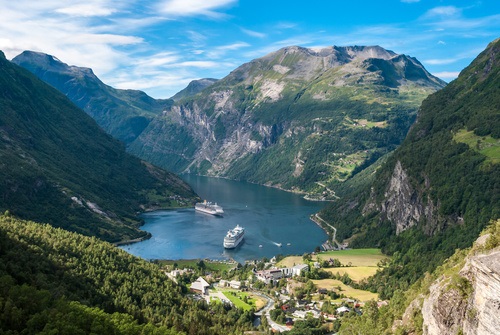 Pohjoismailla paljon yhteistä historiaa ja yhdistäviä tekijöitä
Kielellisesti samankaltaisia (paitsi Suomi) -luterilaisuus pääuskontona kaikissa –oikeusvaltion periaatteiden kunnioitus, länsimainen oikeuslaitos, sosiaaliturva,  ihmisoikeudet ja tasa-arvo
Maailmalla Pohjoismaat nähdään yhtenä ryhmänä ja puhutaan pohjoismaisesta tai skandinaavisesta mallista
Yhteistyö lisääntyi toisen maailmansodan jälkeen
Pohjoismaiden neuvosto 1952
Pohjoismaiden ministerineuvosto
Pohjoismaiden sopimukset
Pohjoismaiden erilaiset suhteet Euroopan integraatioon
Pohjoismainen yhteistyö
https://create.kahoot.it/kahoots/my-kahoots
[Speaker Notes: -Yhteistyö lisääntyi II maailmansodan jälkeen - taustalla yhteinen historia (Suomi osa Ruotsia, Norja osa Tanskaa ja Ruotsia jne.)
-Kielellisesti samankaltaisia (paitsi Suomi) -luterilaisuus pääuskontona kaikissa –oikeusvaltion periaatteiden kunnioitus, länsimainen oikeuslaitos, sosiaaliturva,  ihmisoikeudet ja tasa-arvo – samankaltaisempia keskenään vrt. Etelä-Eurooppa, Keski-Eurooppa
-Pohj. Neuvosto kansanedustajien yhteistyöelin - aloitteet ja suositukset yhtsietyön kehittämiseksi + ahvenanmaa, färsaaret ja grönlanti - Baltian maat mukana, mutta eivät jäseniä
-Ministerineuvosto – ulko- ja turv. poliittiset kysymykset, luonnonvarat, vapaa liikkuvuus ja ihmiskauppa
-Yhteiset työmarkkinat, passi-ja viisumivapaus (50-l.) (Suomesta paljon töihin Ruotsiin 60- ja 70-l.) - Oikeus sosiaaliturvaan, tutkinnot korkeakouluissa
-Kulttuurirahastot, kansalaisjärjestöt, yhdistykset, urheilutapahtumat, palkinnot (mitä pohjoismaisen yhteistyön muotoja/pohjoismaisia tapahtumia teille tulee mieleen?) 
-Erilaiset suhteet: Suomi sitoutunein (EU ja euro), Ruotsi (EU), Norja (Nato, erillissopimukset, Schengen, kalastus, ETA), Tanska (Eu ja Nato, 1992 Maastrichtin sopimuksen varaumat, mahdollisuus jättäytyä unionin raha- ja puolustuspolitiikan ulkopuolelle), Islanti (Nato-ei omaa puolustusta?, finanssikriisi -> neuvottelut, vetäytyi, kalastus, ETA)]